FY 2024 Annual Action Plan
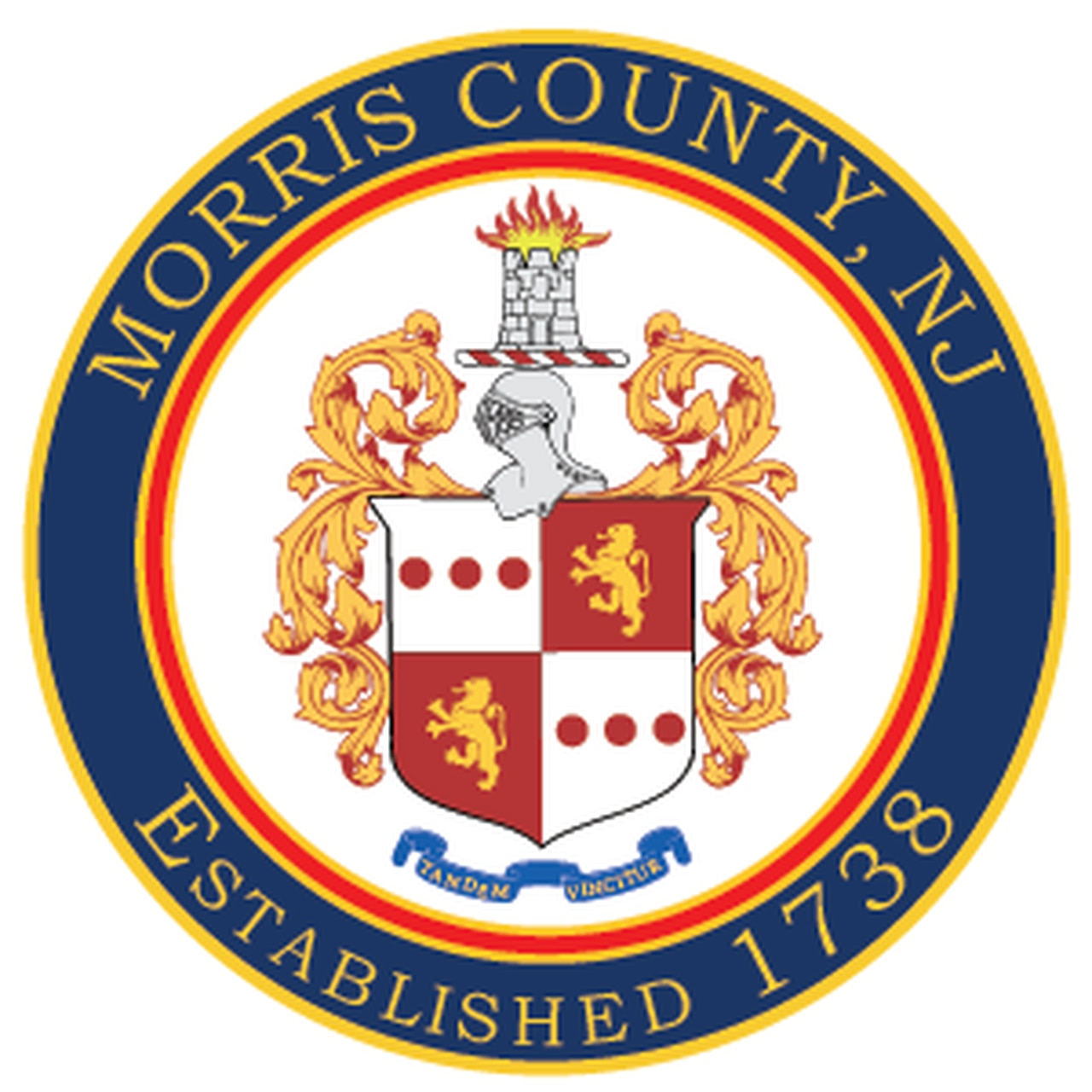 Public Hearing
January 31, 2024
1
AGENDA
Welcome and Introductions
Present overview on the Consolidated Plan 
Review Priorities 
Discuss CDBG, ESG and HOME Basics
Application Process
Next Steps
2
Consolidated Planning Process
Every 5 years the County must complete a Consolidated Plan (CP) to set priorities for the use of federal funds;  The current CP of for FY 2020-2024. 
Every year the County prepares an Action Plan to describe to the public (and HUD) how it intends to spend its annual allocation. This is the fifth year of the new five-year cycle.
3
FY 2020-2024 Consolidated Plan priorities
4
[Speaker Notes: Sub-Populations
Veterans
Persons with HIV/AIDS
Single Women with Children
Special Needs
Aging out Youth 
Graduates]
FY 2024 Annual Action Plan Goal Categories
Improve and Expand Infrastructure
Improve and Expand Public Facilities
Public Services
Housing for Persons who are Homeless
Creation and Preservation of Rental Housing
Non-Homeless Special Needs Housing
Creation and Preservation of Homeownership Opportunities
Program Administration
5
Funding Programs
2024 Estimated Funding Levels
Community Development Block Grant (CDBG)
HOME Investment Partnerships Program (HOME)
Emergency Solutions Grant (ESG) Program
Table 1- Program Funding Levels
6
[Speaker Notes: Prior year funds include $622,231 CDBG and $643,433 HOME]
Program performanceFY 2022 (July 1, 2022, through June 30, 2023)
7
2022 Resources and Investments
Entitlement Programs
Cares Act Funding
8
[Speaker Notes: CDBG: Resources made available for FY 2022 include the FY 2022 grant of $1,921,781 and program income received of $34,192. PR 26 shows that there was a total of $1,810,809.18 expended for CDBG during FY 2022 leaving 145,163.82 funds unexpended for the program year.

HOME: Resources made available consists of the FY 2022 grant of $963,834. During FY 2022, Morris County spent the sum of $557,290.69  incurred a match liability (25% of funds expended other than Admin) of $ 122,261.76. (Match liability is not based on the County’s program year but on the federal program year – which ended September 30, 2022)   

ESG: Resources made available for FY 2022 consist of the grant of $168,777. Covid funding for CDBG and ESG (called CDBG CV and ESG CV) was received from HUD and committed to local agencies and programs in several rounds starting in March 2020 and then in November 2020 followed by reallocations in June 2021. There was $101,706.27 expended of the ESG CV funds.]
2022 CAPER Performance Outcomes
9
[Speaker Notes: This report reflects the completion of the third year of the five‐year Consolidated Planning period FY 2020‐2024. During FY 2022 much of the work
of the Office was focused on the planning and use of the Covid allocations from HUD for CDBG and ESG. Work slowed during 2022 on many of the
activities that were under construction. The design and bidding of others was also delayed.]
Table 2- Table of assistance to racial and ethnic populations
2022 CAPER Racial and Ethnic Composition of Families Assisted
Data reflects activities in which beneficiaries self-report race and ethnicity.
10
[Speaker Notes: This report reflects the completion of the third year of the five‐year Consolidated Planning period FY 2020‐2024. During FY 2022 much of the work
of the Office was focused on the planning and use of the Covid allocations from HUD for CDBG and ESG. Work slowed during 2022 on many of the
activities that were under construction. The design and bidding of others was also delayed.]
CDBG PROGRAM BASICS
11
CDBG PROGRAM BASICS
Administered by the US Department of Housing and Urban Development. 
 Cities, states and some counties are eligible to receive funds from HUD. 

CDBG GOALS 
 Provide decent, safe and sanitary housing.
 Provide a suitable living environment. 
 Expand economic opportunities.
12
Basic CDBG eligible activities
MEETING A CDBG NATIONAL OBJECTIVE… 
 Provide benefits to low-and moderate-income persons. 
 Prevent or eliminate slum and blight. 
 Meet an urgent need that threatens the health and welfare of residents.

CDBG PROGRAM ELIGIBILITY vs INELIGIBILITY… WHO IS ELIGIBLE FOR FUNDING? 
Municipalities 
Private non-profits that are corporations, associations, agencies or with non-profit status under the Internal Revenue Code 501 c3.
CDBG National Objective Requirements
14
WHAT IS AN ELIGIBLE ACTIVITY? 
 Serve low- to moderate-income households and individuals
Address slum and blight 

QUALIFYING AN ELIGIBLE ACTIVITY – National Objectives
Low-mod income is qualified in three ways:
Area benefit:  Service area for a public improvement or facility – Morris County exception limit from HUD is 29.36%
Income intake:  Programs that serve primarily low-and moderate-income individuals and families will be eligible for funding.  The definition of a moderate-income family is no more than 80% percent of the area median income, adjusted for household size. 
Presumed benefit: Some groups are assumed to be low – moderate income. These include – abused children, battered spouses, elderly persons, disabled persons, homeless persons, illiterate adults, migrant farm workers, and persons living with AIDS.
CDBG PROGRAM BASICS
15
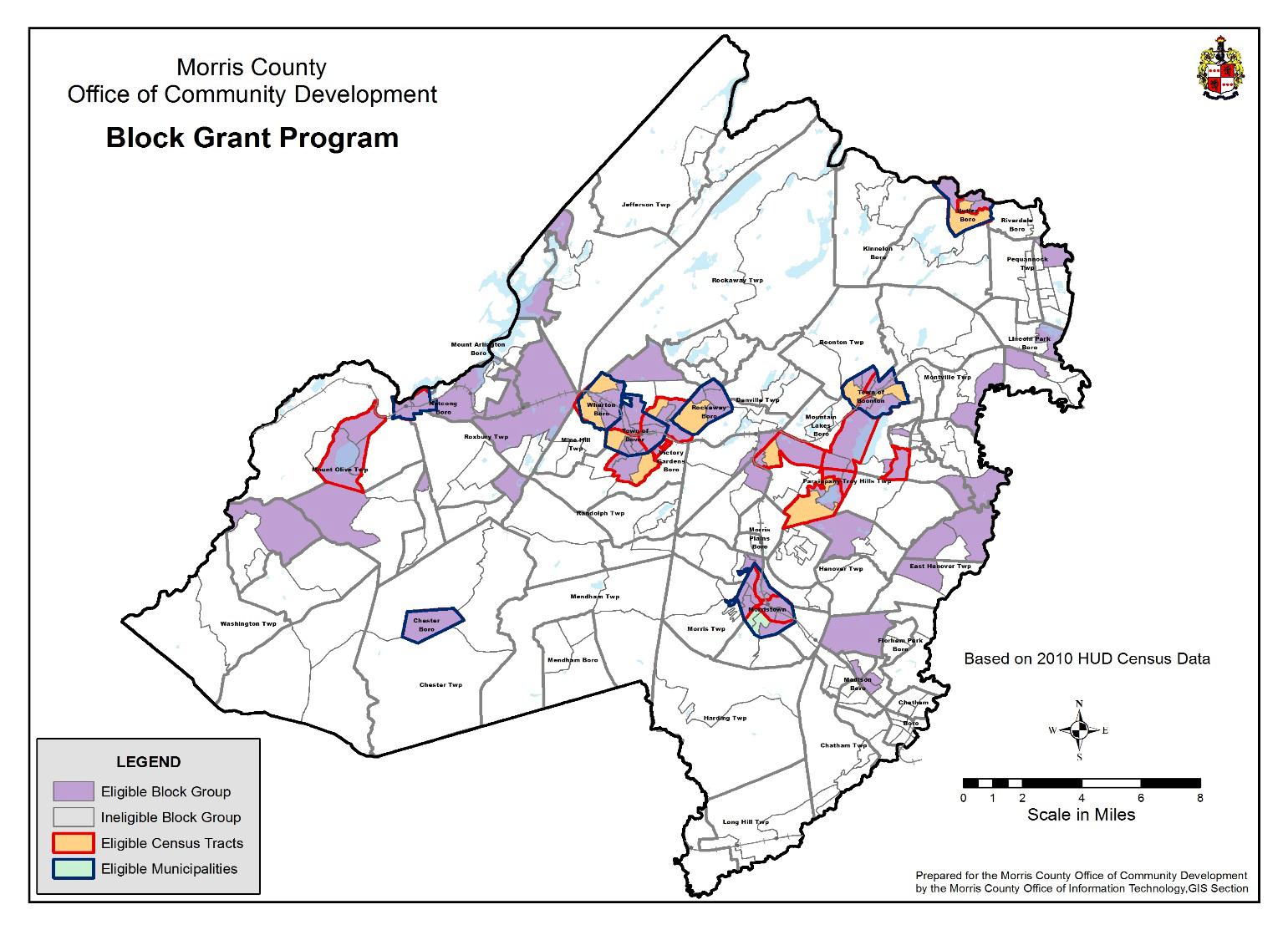 16
CDBG Eligible and ineligible costs
WHAT ARE SOME INELIGIBLE COSTS? 
Fundraising. 
Political Activities. 
Expenses required to carry out regular responsibilities or functions of local government. 
Income Payments. 
Building or portion thereof, used for general conduct of government.
Purchase of equipment, fixtures, motors, vehicles, furnishings or other personal property.

* These are some examples; this is not representative of all ineligible costs
WHAT ARE SOME ELIGIBLE COSTS? 
 Personnel / staff (salary and benefits). 
 Office / facility rental or lease costs. 
 Materials and supplies. 
 Communications.
Vehicles (Limited to one per CDBG program year)
17
ESG PROGRAM BASICS
18
ESG PROGRAM BASICS
19
[Speaker Notes: There are 5 eligible activities under the ESG program. We will discuss these in more detail in the coming slides.]
ESG Emergency Shelter
ESG can be used for essential services and  operations for low-barrier, emergency shelters.
 
Eligible expenses include:
Case management 
Onsite services (such as patient health services) 
Legal Services
Renovations (rehab or conversion) 
Security 
Fuel
Rent for the shelter 


Equipment
Insurance 
Food 
Furnishing
Supplies
Transportation
Motel vouchers (only when shelter system cannot safely accommodate families
20
[Speaker Notes: ESG can be used to provide low-barrier emergency shelter operating costs]
ESG  Street Outreach
These activities are designed to meet the immediate needs of the unsheltered homeless population by connecting them with emergency shelter, housing, and/or critical health services.  
Eligible activities for street outreach include:
Engagement;
Case Management;
Emergency Health Services;
Transportation; and
Services for Special Populations.
21
ESG  Homeless Prevention
Housing relocation and stabilization services and short-and/or medium-term rental assistance as necessary to prevent the individual or family from moving into homelessness. 

Rental assistance (arrears included) 
Application fees 
Last month’s rent on new lease
Security deposit 
Utility deposit and payments 
Moving costs 
Case management 
Credit repair
22
ESG  Rapid re-housing
Housing relocation and stabilization services and/or short-and/or medium-term rental assistance as necessary (up to 24 months) to help homeless individuals or families move as quickly as possible into permanent housing and achieve stability in that housing.

Rental assistance (arrears included) 
Application fees
Last month’s rent on new lease
Security deposit 
Utility deposit and payments 
Moving costs 
Case management 
Credit repair
23
Homeless management information system (HMIS)
Subrecipients of ESG Grant Awards are required to participate in the approved HMIS system.
Other eligible HMIS activities include:
HMIS data entry and reporting;
Attending HMIS Training;
Computer Hardware; and
Software related to HMIS.
24
HOME Program Basics
25
HOME investment partnership Program
Housing Programs – provide safe and decent housing for low- and moderate-income households.
Rental Housing
Owner-Occupied Housing
Homebuyer Assistance
Rehabilitation
New Construction
Tenant Based Rental Assistance (TBRA)
26
HOME Investment partnership program
HOME investment partnership Program
27
HOME investment partnership Program
28
[Speaker Notes: 15% of the HOME grant is set aside for CHDOs]
discussion
Public Comments
29
NEXT STEPS
30
Final Words
The PowerPoint Presentation will be shared with those in attendance; Please add your name and email address in the comments.

Please use this link provided to access this PowerPoint Presentation. (Once Posted on County of Morris website)
https://www.morriscountynj.gov/Departments/Community-Development
Under :
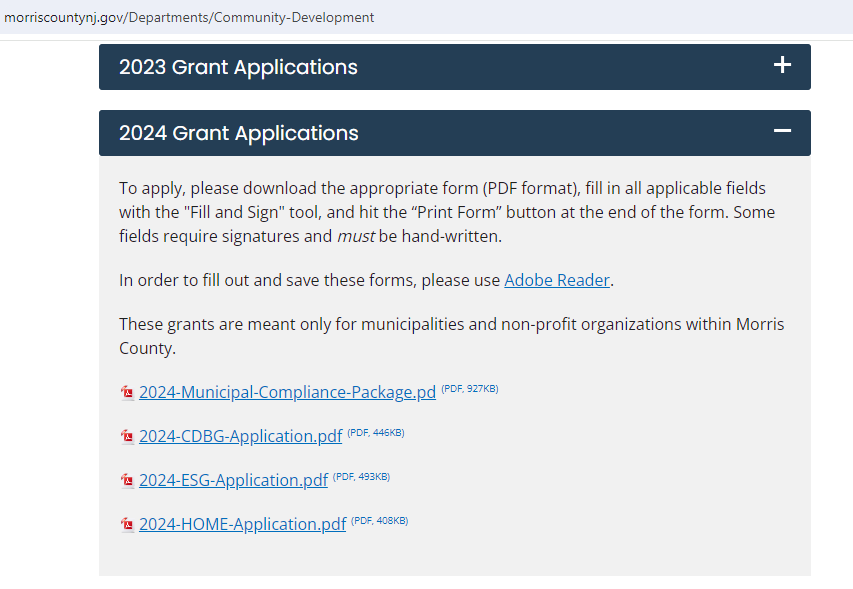 Contacts: